（2023年4月12日現在）
新型コロナウイルス感染症と
医師から診断確定されたお客さまへ
新型コロナウイルス感染症と医師から診断され、保健所等の判断により宿泊療養・自宅療養をされた場合、新型コロナウイルス感染症の診断年月日によっては、「みなし入院」として入院給付金等をお支払いできる可能性があります。
新型コロナウイルス感染症の診断年月日はいつですか？
～
（注）４類型の方とは、以下のいずれかに該当する方となります
　　　　◆ 65歳以上の方
　　　　◆ 入院を要する方
　　　　◆ 重症化リスクがあり、かつ、新型コロナウイルス治療薬の投与または新たに酸素
　　　　　　投与が必要と、医師が判断する方
　　　　◆ 妊婦の方
医療機関に入院された方は、診断年月日に関わらず
入院給付金等をお支払いできる可能性がありますので、ご所属の団体保険窓口担当までご連絡ください
※「みなし入院」によるご請求の際は、My HER-SYS療養証明（画面）等が必要です
　　My HER-SYSをご利用いただける期間は9月末までとなりますので、早めの請求手続きをお願いします
　　詳しくは、ご所属の団体保険窓口担当までお問い合わせください
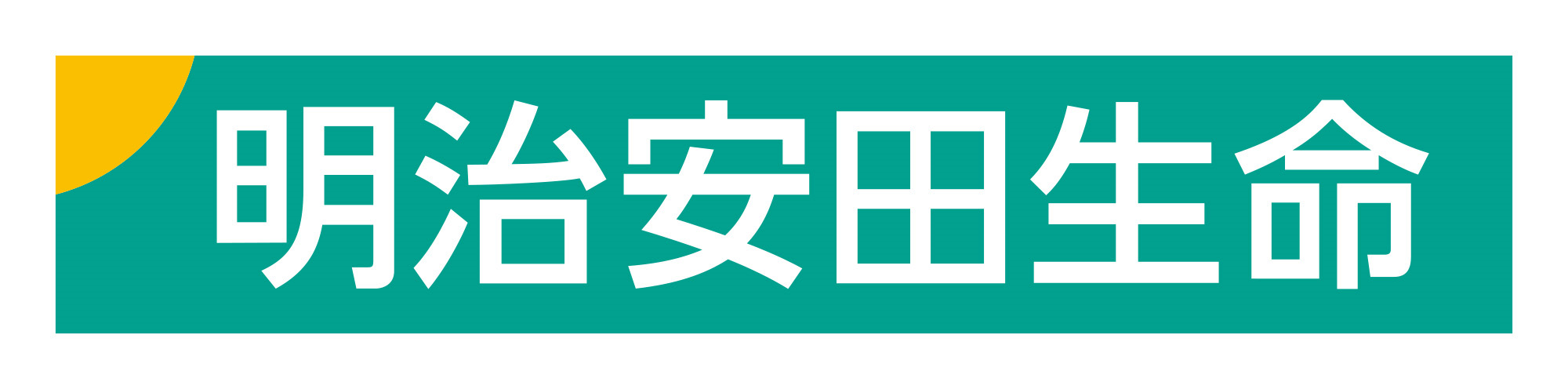 〒100-0005　
東京都千代田区丸の内2-1-1　
03-3283-8111（代表）
https://www.meijiyasuda.co.jp/
本社
　
TEL
ホームページ
JS23003　　　00224　　　2023.04